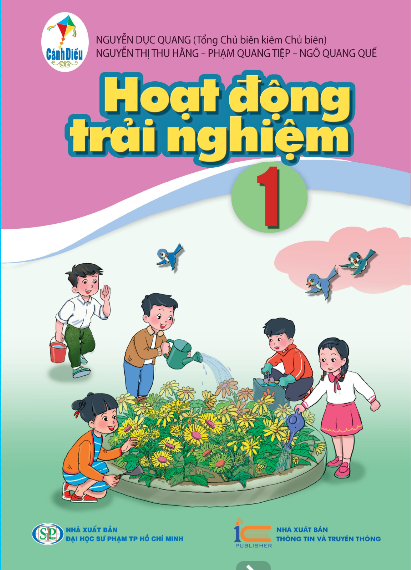 SÁCH GIÁO KHOA CÁNH DIỀU
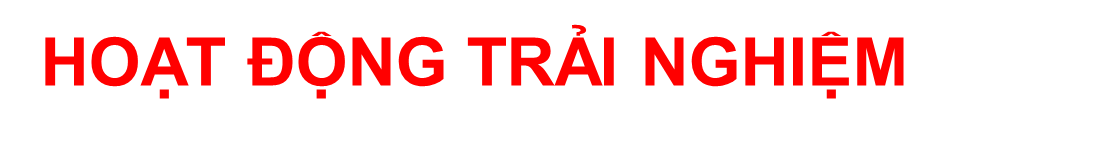 CHỦ ĐỀ 7:GIA ĐÌNH EM
TUẦN 26: VỆ SINH NHÀ CỬA
Giáo viên: Trần Khoa
.
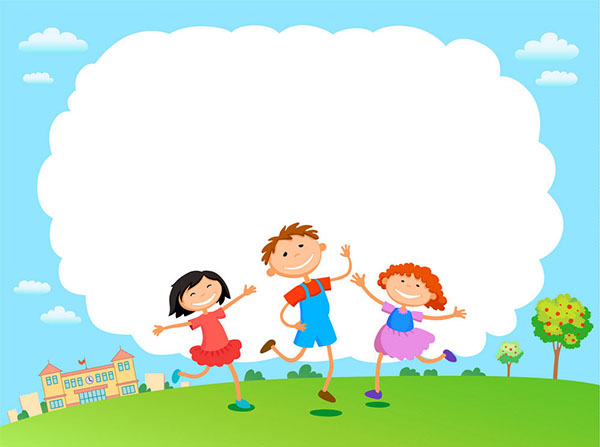 Khởi động
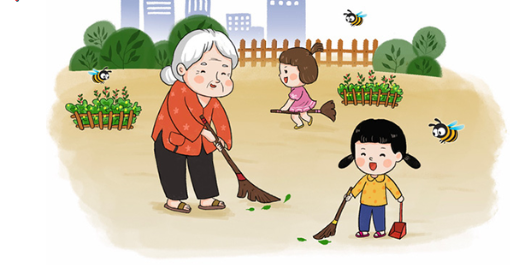 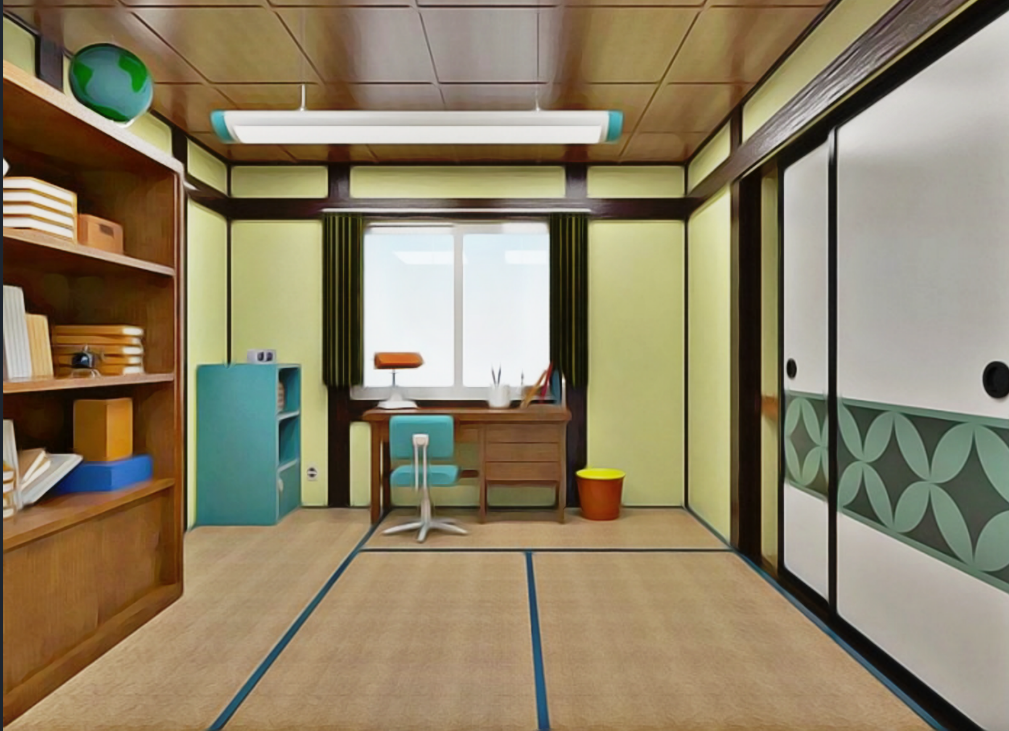 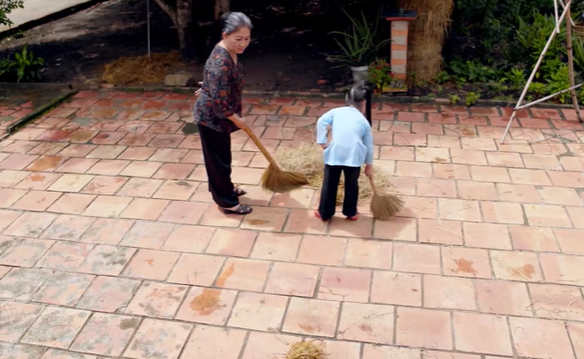 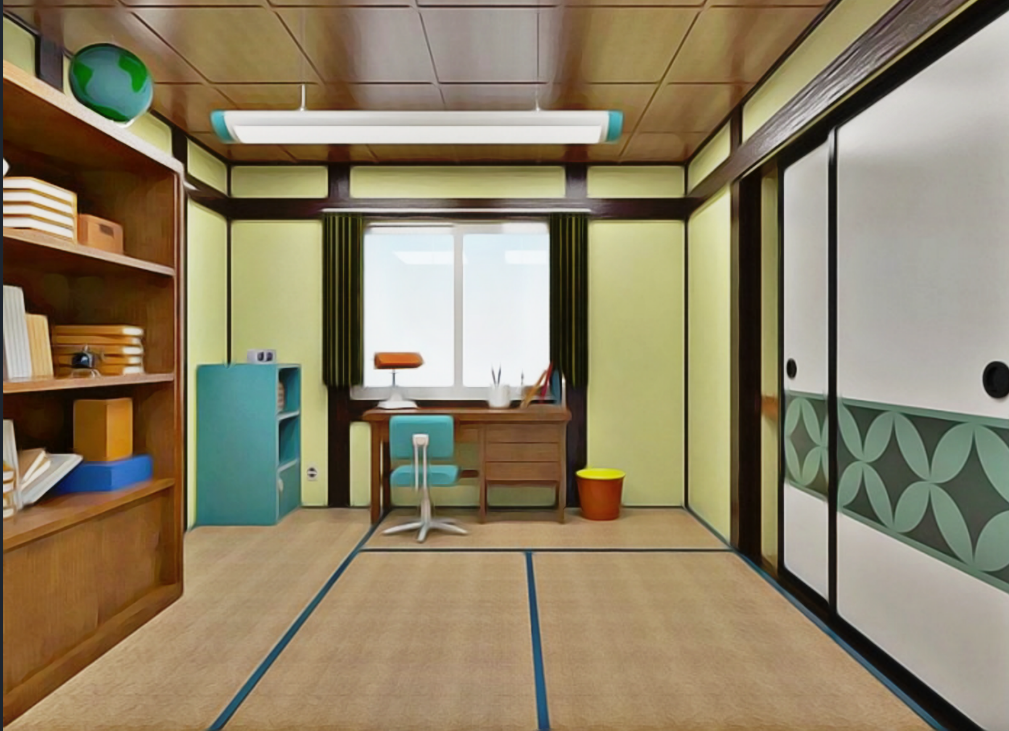 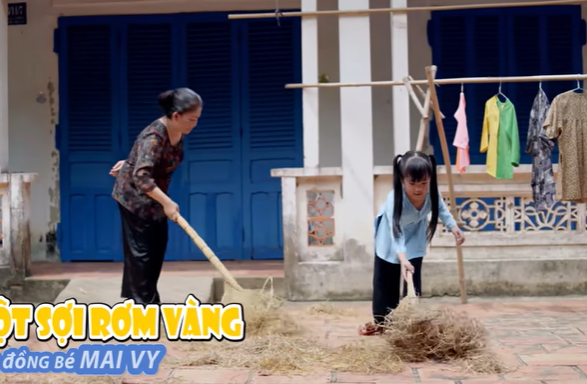 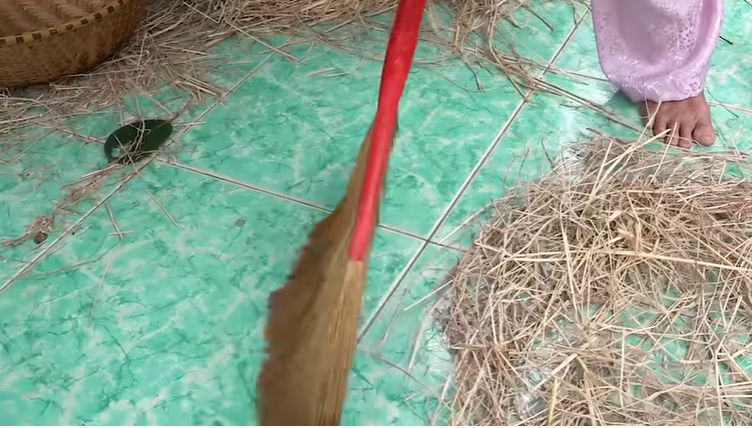 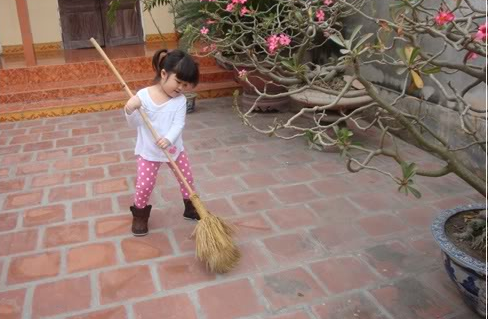 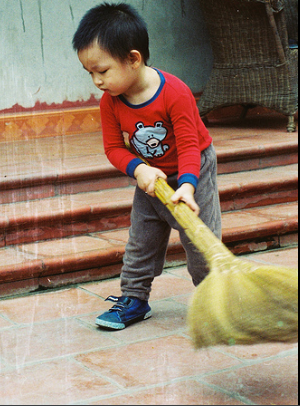 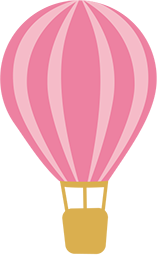 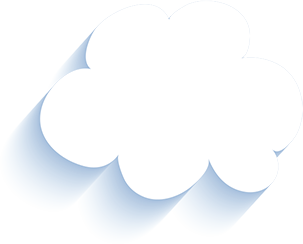 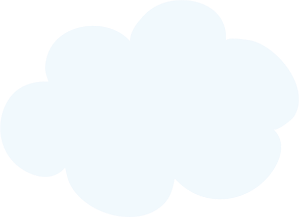 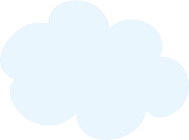 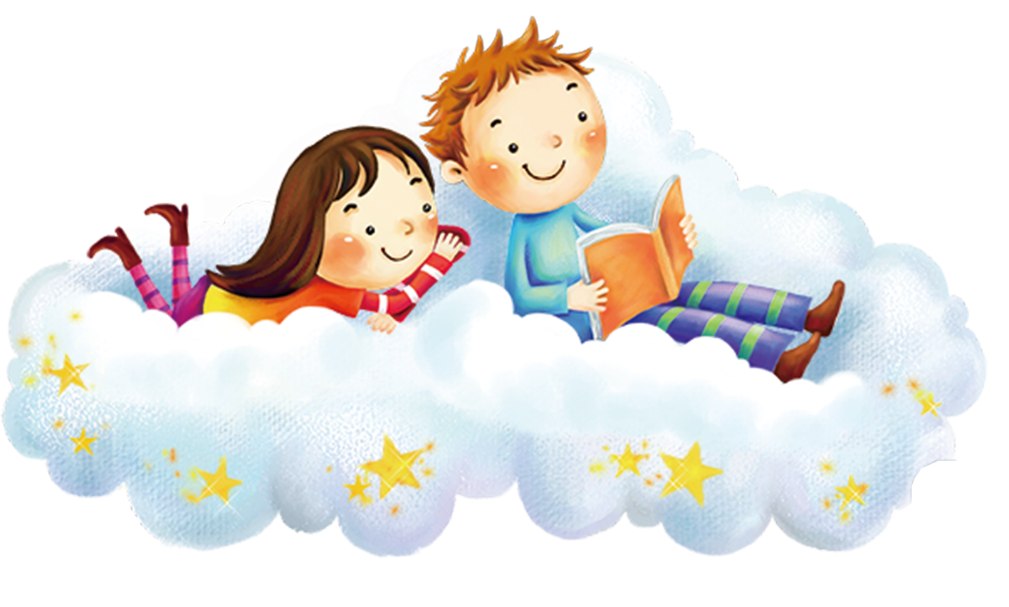 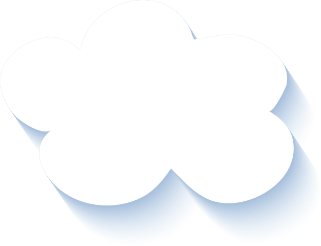 Hoat đông1
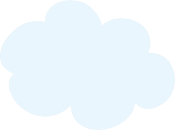 Hoạt đông 2
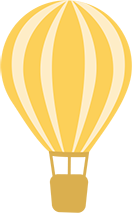 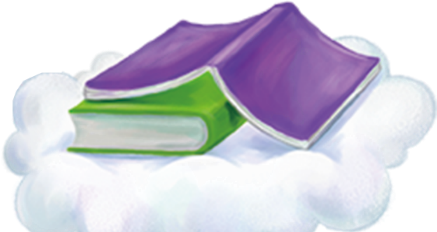 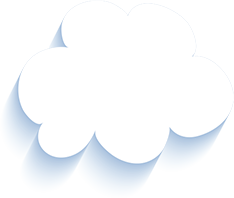 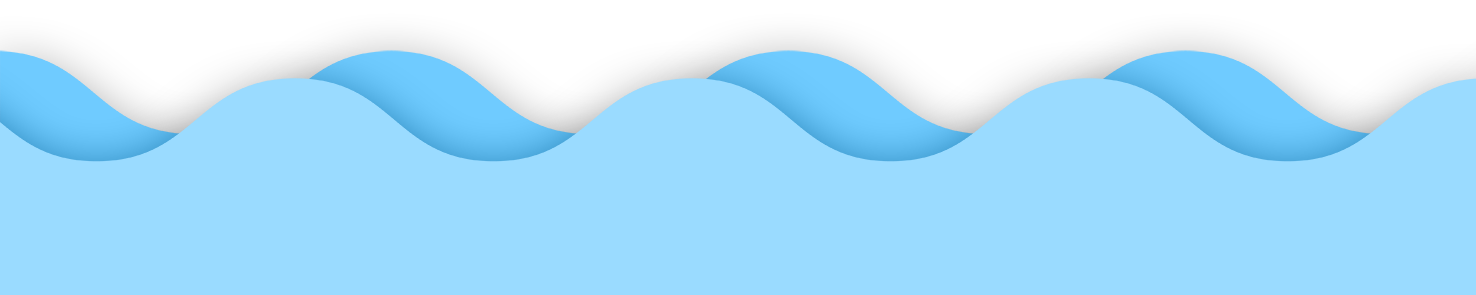 Hoat đông1
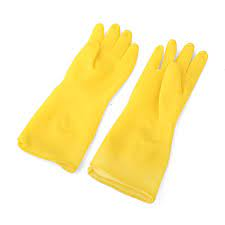 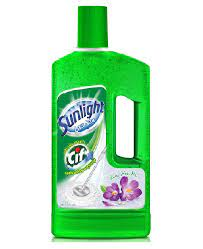 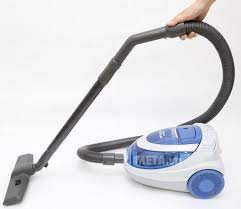 Hoat đông2
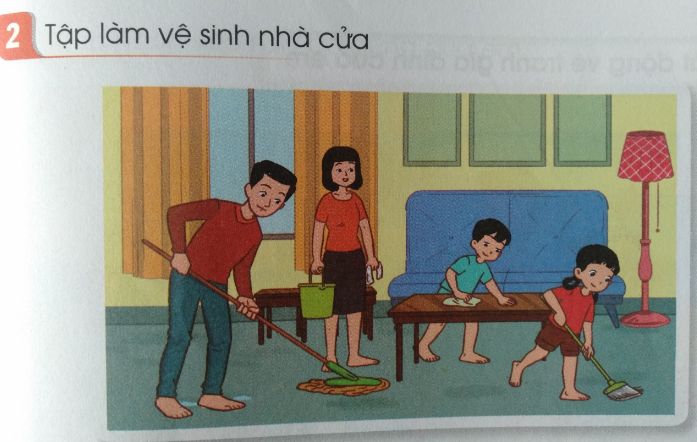 Lau baøn
2. Việc làm của các bạn có tác dụng gì?
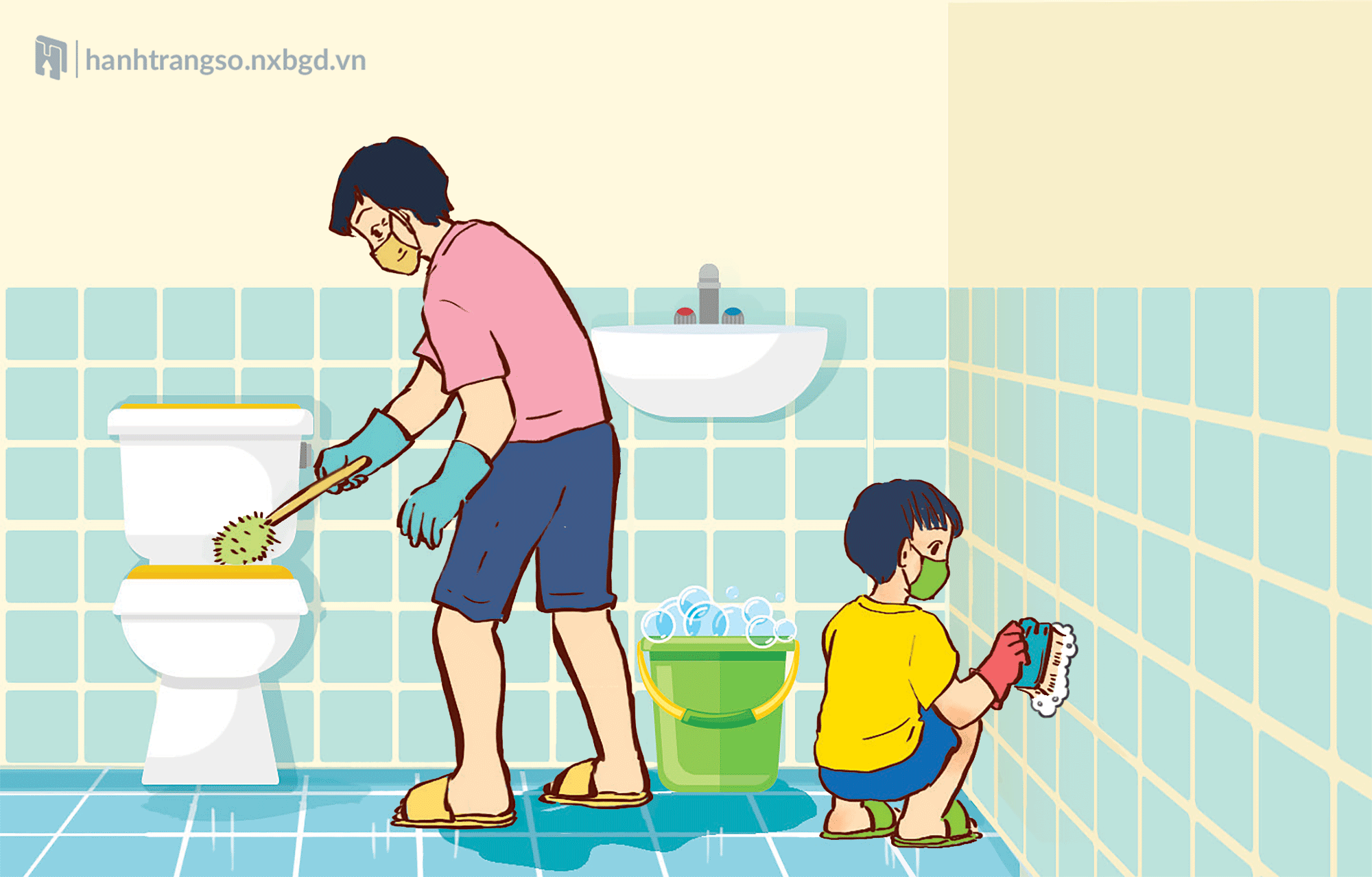 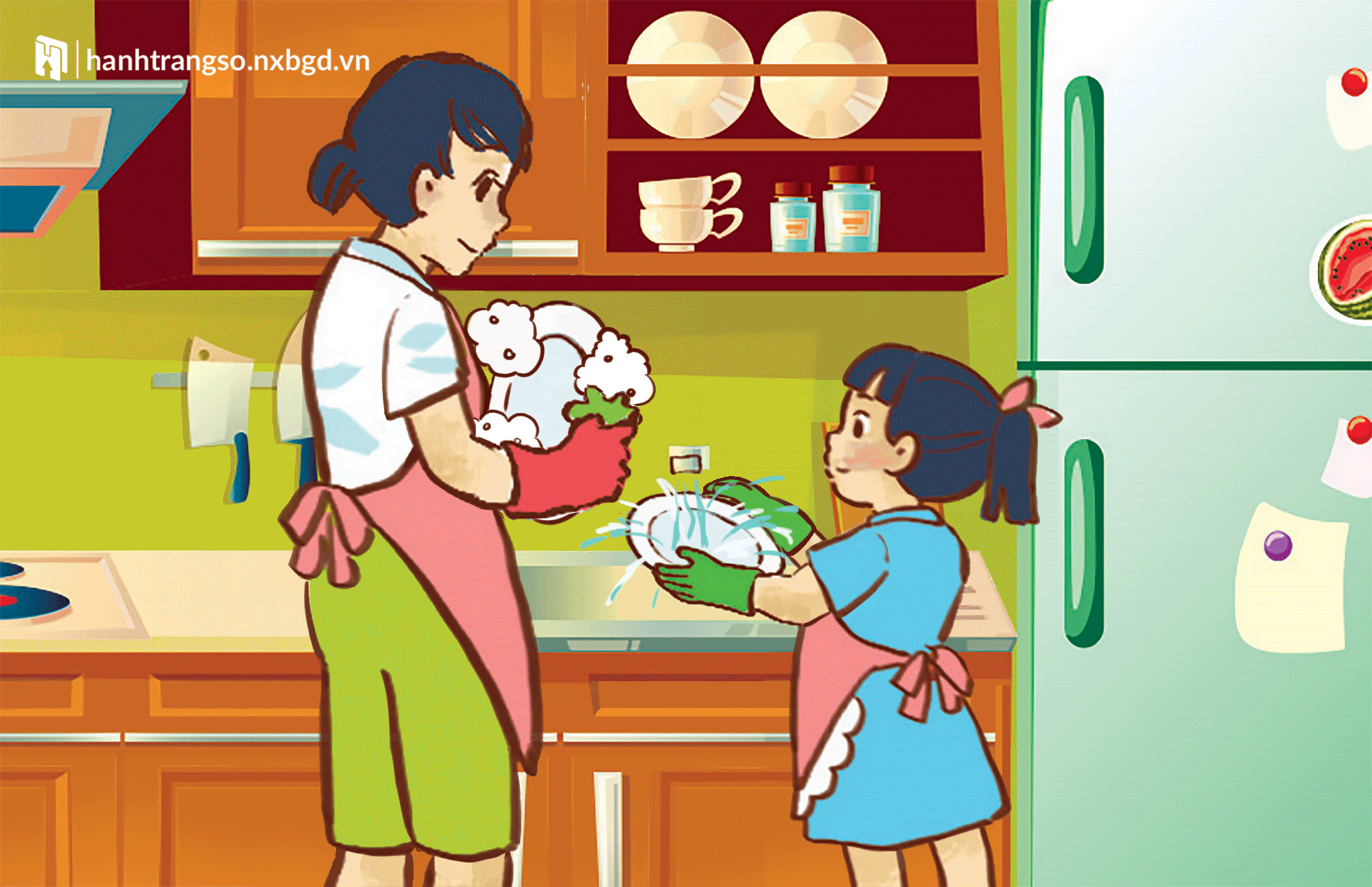 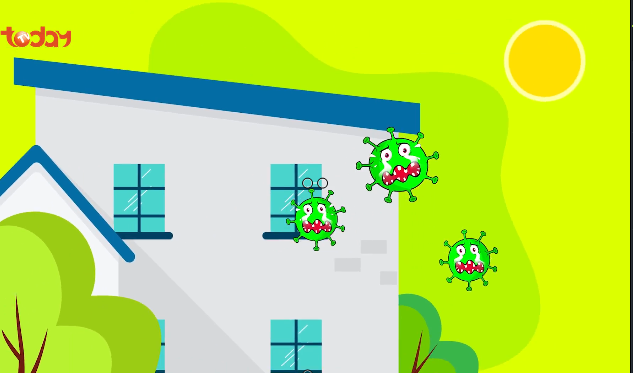 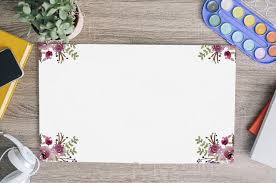